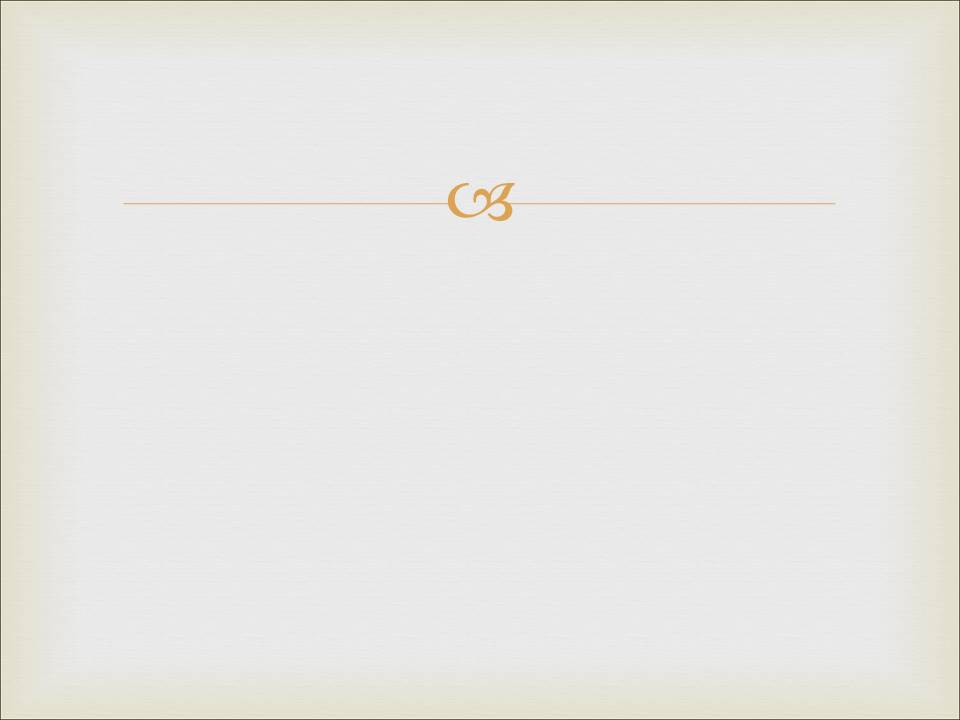 Аргументы, демонстрирующие существование Бога.
Рене Декарт представил следующий аргумент:
Я сомневаюсь, следовательно, я думаю. Я думаю, следовательно, я существую.
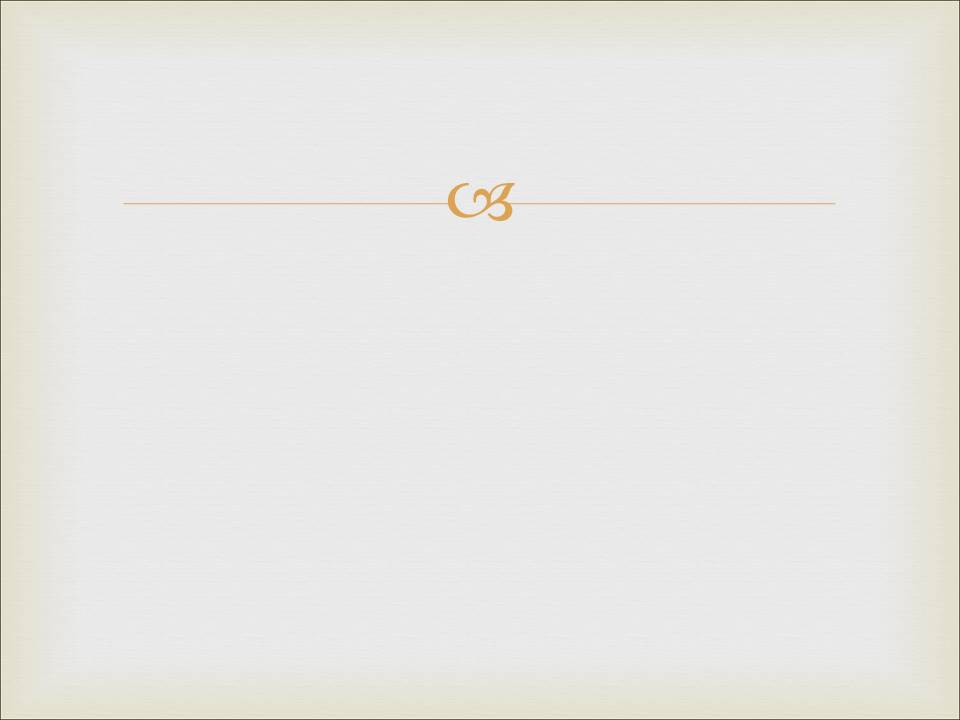 Аргументы, демонстрирующие существование Бога.
Рене Декарт представил следующий аргумент:
Я сомневаюсь, следовательно, я думаю. Я думаю, следовательно, я существую.
Хотя я несовершенное существо (ограниченное, зависящее от обстоятельств), у меня есть знание о совершенном.
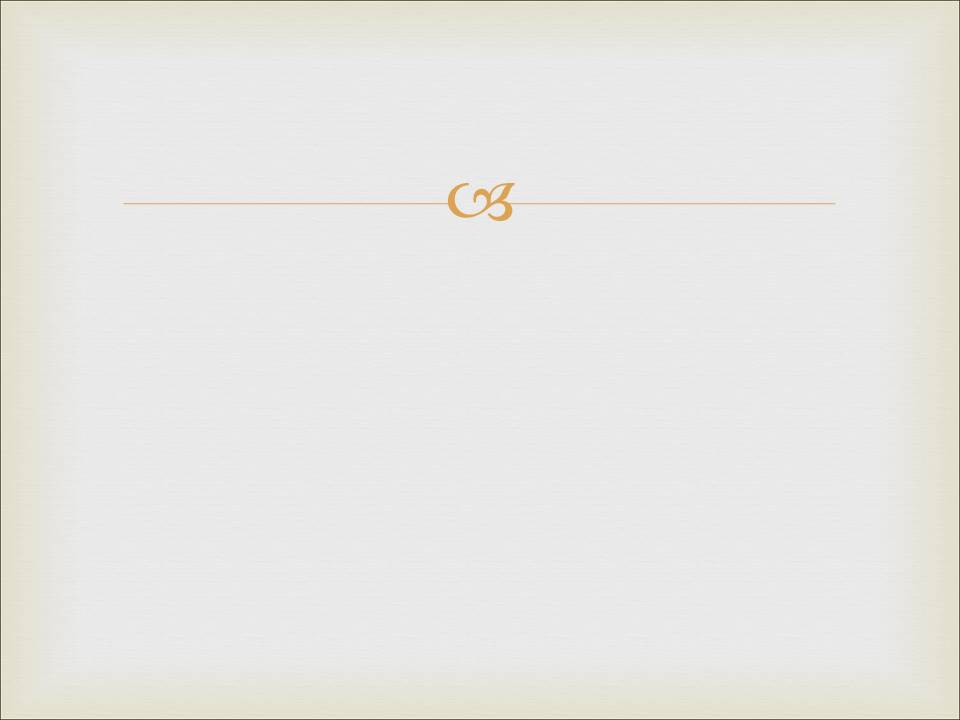 Аргументы, демонстрирующие существование Бога.
Рене Декарт представил следующий аргумент:
Я сомневаюсь, следовательно, я думаю. Я думаю, следовательно, я существую.
Хотя я несовершенное существо (ограниченное, зависящее от обстоятельств), у меня есть знание о совершенном.
       Заключение: Знание о совершенном не может возникнуть в  
       несовершенном Разуме, поэтому должен существовать   
       Совершенный Разум, источник этой идеи (должна быть   
       независимая причина моего существования).
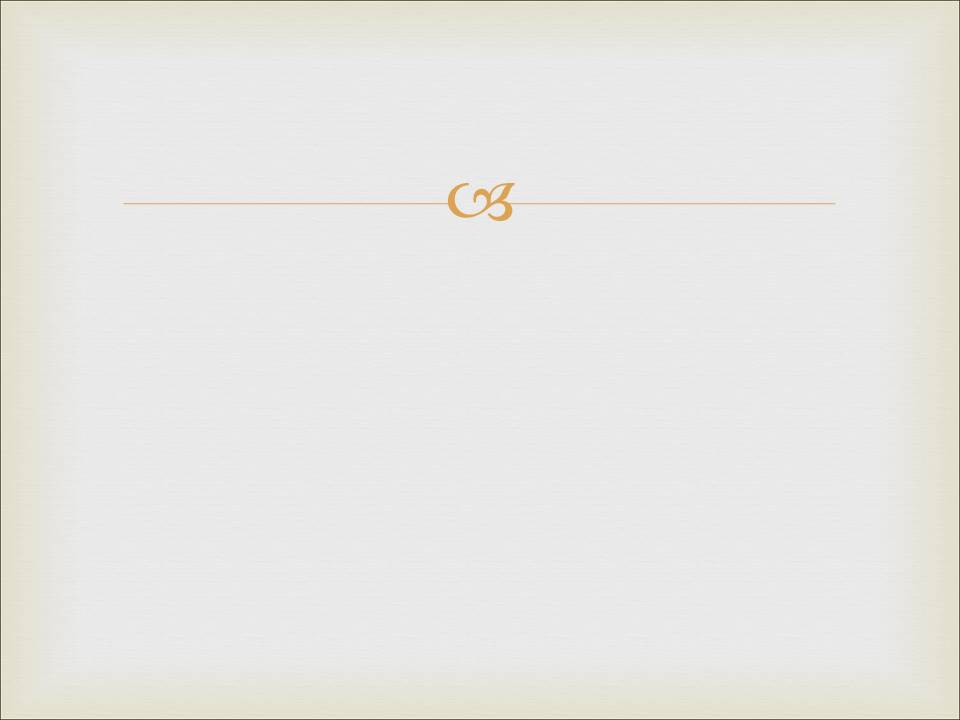 Аргументы, демонстрирующие существование Бога.
2.
Аргумент от смысла и порядка во вселенной (телеологический) 
Каждая составляющая вселенной показывает невероятную степень организованности и порядка. Это видно как в устройстве вещей, так и в их взаимодействии друг с другом (например, органы вашего тела).
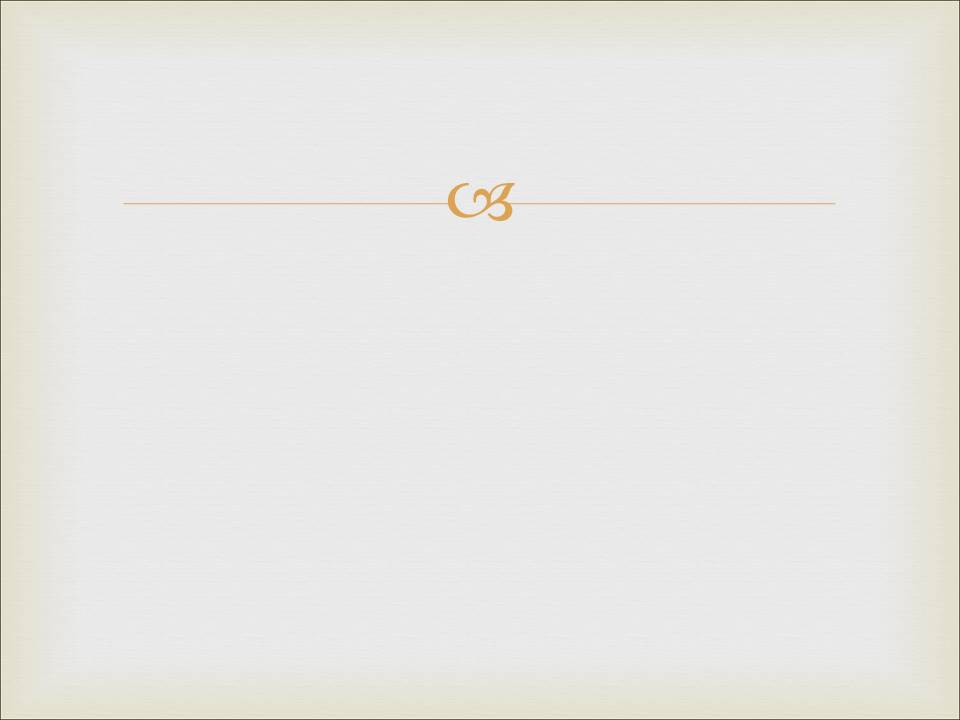 Аргументы, демонстрирующие существование Бога.
2.
Аргумент от смысла и порядка во вселенной (телеологический) 
Каждая составляющая вселенной показывает невероятную степень организованности и порядка. Это видно как в устройстве вещей, так и в их взаимодействии друг с другом (например, органы вашего тела). 
Лишенные разума вещи стремятся к хаосу, но никак, ни к порядку.
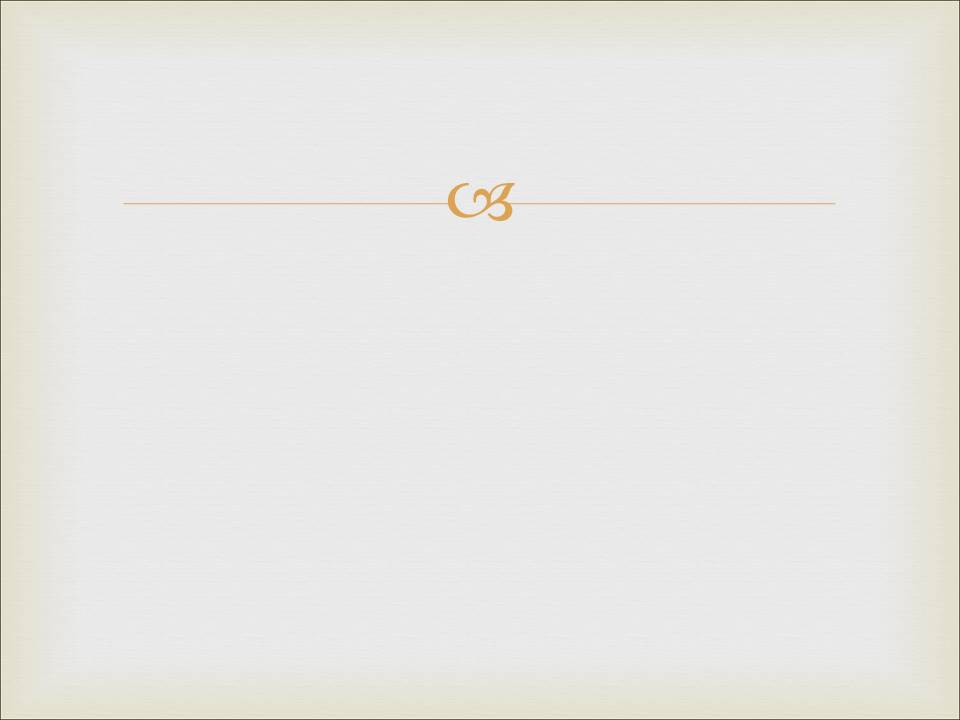 Аргументы, демонстрирующие существование Бога.
2.
Аргумент от смысла и порядка во вселенной (телеологический) 
Каждая составляющая вселенной показывает невероятную степень организованности и порядка. Это видно как в устройстве вещей, так и в их взаимодействии друг с другом (например, органы вашего тела). 
Лишенные разума вещи стремятся к хаосу, но никак, ни к порядку.
Следовательно, порядок — это действие внешнего разума.
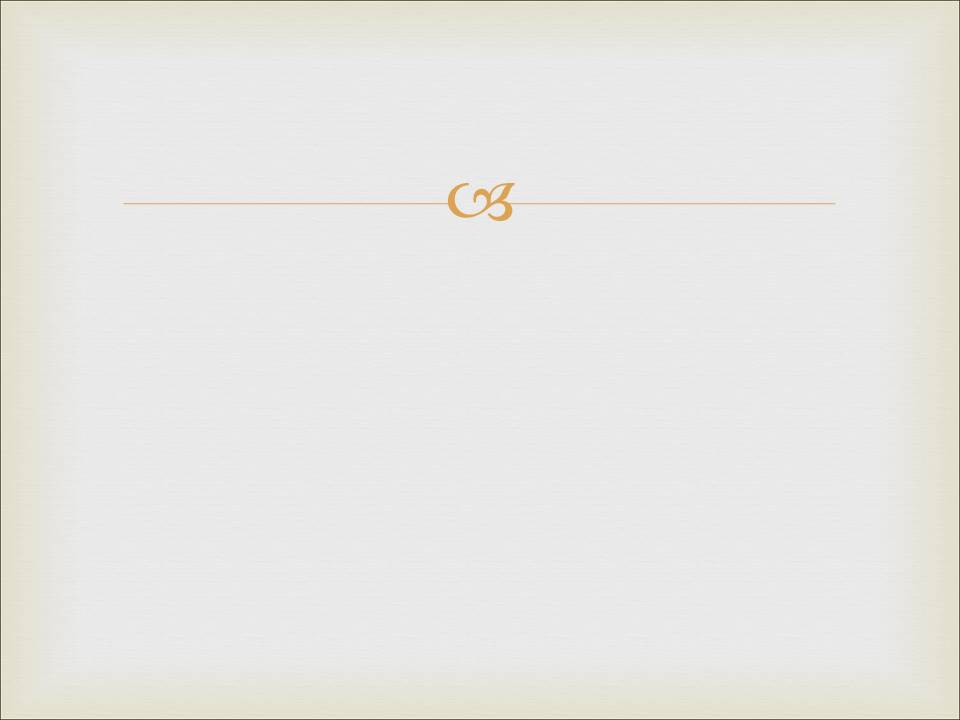 Аргументы, демонстрирующие существование Бога.
2.
Аргумент от смысла и порядка во вселенной (телеологический) 
Каждая составляющая вселенной показывает невероятную степень организованности и порядка. Это видно как в устройстве вещей, так и в их взаимодействии друг с другом (например, органы вашего тела). 
Лишенные разума вещи стремятся к хаосу, но никак, ни к порядку.
Следовательно, порядок — это действие внешнего разума.
Поэтому, вселенная — это результат творения разумного  
                Дизайнера.
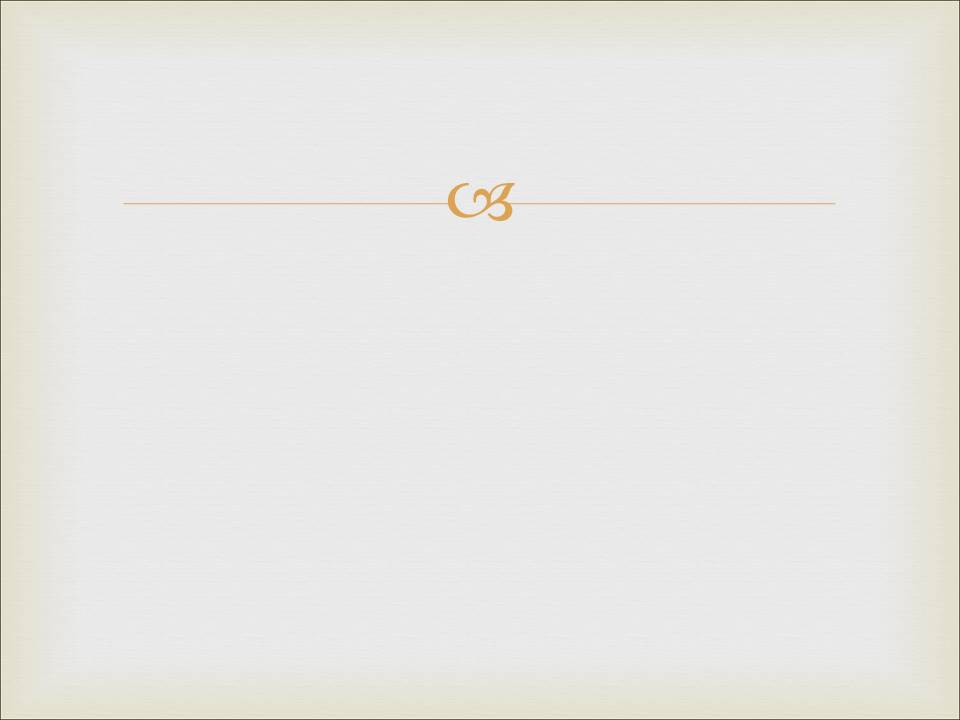 Аргументы, демонстрирующие существование Бога.
3.
Аргумент от сознания
Разум и сознание отличаются от неодушевленных предметов. Другими словами, в моем теле есть что-то еще кроме углерода и других элементов, чем в неодушевленном предмете. Это и есть то, что мы называем “разумом” или “сознанием”. Следовательно, разум существует во вселенной, но неодушевленная материя вселенная сама не имеет разума. Откуда он появился?
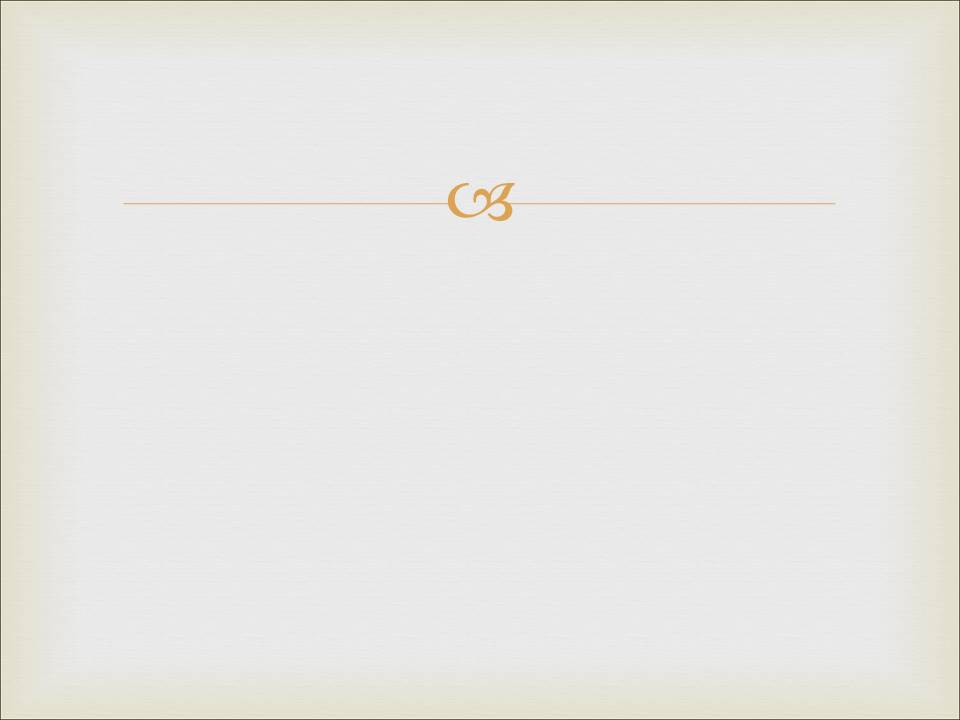 Аргументы, демонстрирующие существование Бога.
3.
Аргумент от сознания
Разум и сознание отличаются от неодушевленных предметов. Другими словами, в моем теле есть что-то еще кроме углерода и других элементов, чем в неодушевленном предмете. Это и есть то, что мы называем “разумом” или “сознанием”. Следовательно, разум существует во вселенной, но неодушевленная материя вселенная сама не имеет разума. Откуда он появился? 
Мы можем воспринимать вселенную разумно.
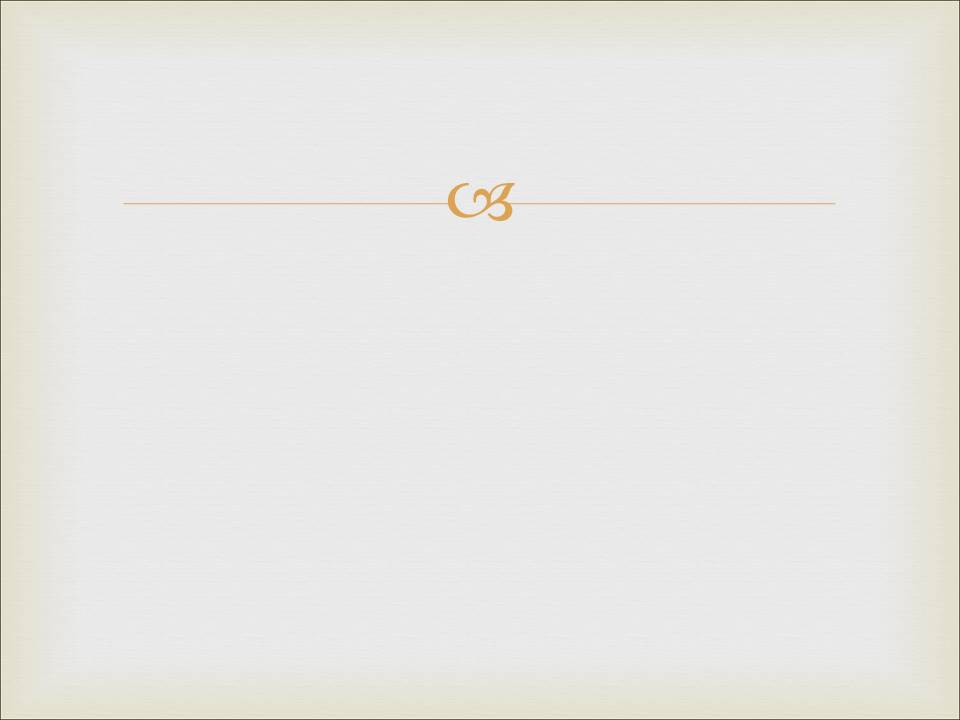 Аргументы, демонстрирующие существование Бога.
3.
Аргумент от сознания
Разум и сознание отличаются от неодушевленных предметов. Другими словами, в моем теле есть что-то еще кроме углерода и других элементов, чем в неодушевленном предмете. Это и есть то, что мы называем “разумом” или “сознанием”. Следовательно, разум существует во вселенной, но неодушевленная материя вселенная сама не имеет разума. Откуда он появился? 
Мы можем воспринимать вселенную разумно. 
Способность мыслить разумно либо получена от другого разума, либо от случая.
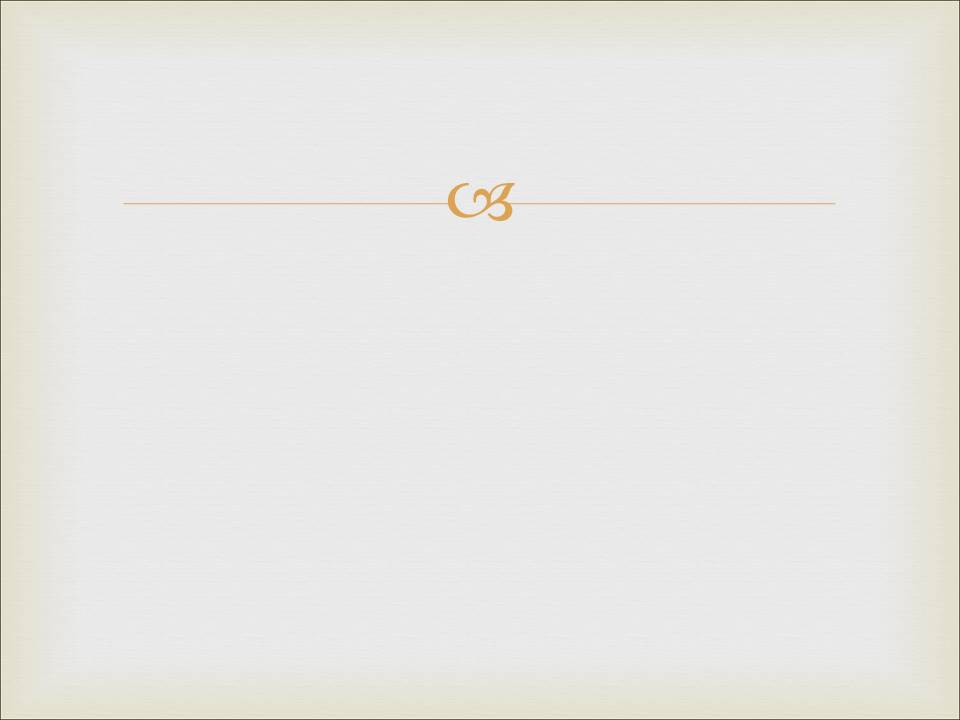 Аргументы, демонстрирующие существование Бога.
3.
Аргумент от сознания
Разум и сознание отличаются от неодушевленных предметов. Другими словами, в моем теле есть что-то еще кроме углерода и других элементов, чем в неодушевленном предмете. Это и есть то, что мы называем “разумом” или “сознанием”. Следовательно, разум существует во вселенной, но неодушевленная материя вселенная сама не имеет разума. Откуда он появился? 
Мы можем воспринимать вселенную разумно. 
Способность мыслить разумно либо получена от другого разума, либо от случая.  
Так как случай — это всего лишь математическая вероятность, то способность мыслить разумно получена от другого разума, от Бога.
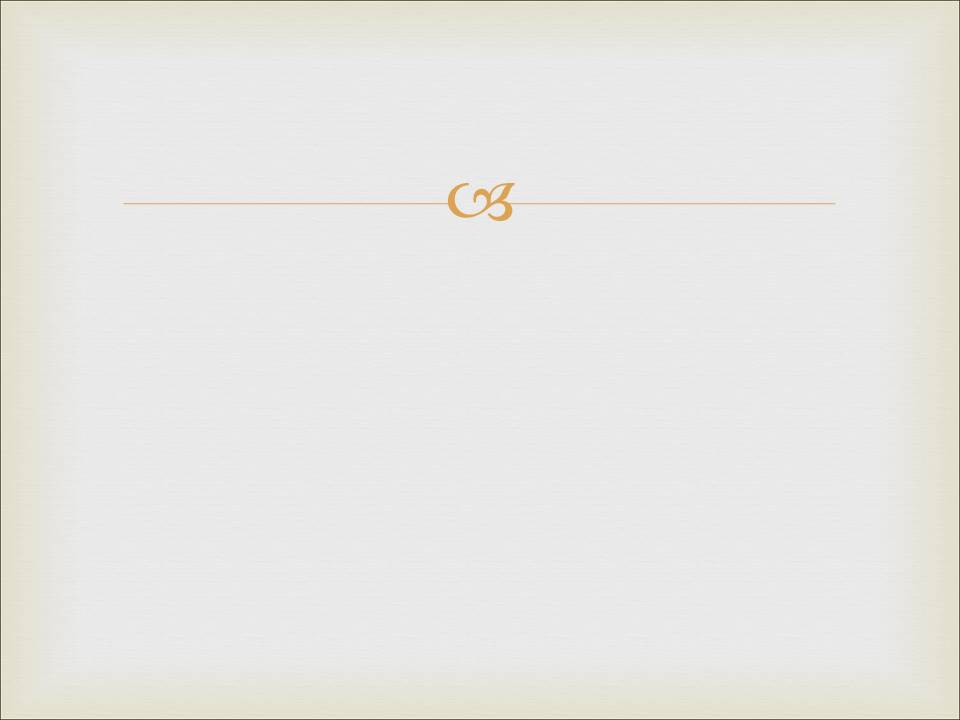 Аргументы, демонстрирующие существование Бога.
4.
Аргумент от желания человека поклоняться Богу 
Каждый человек имеет внутреннее стремление к Богу (Паскаль: “пустота в форме Бога”)
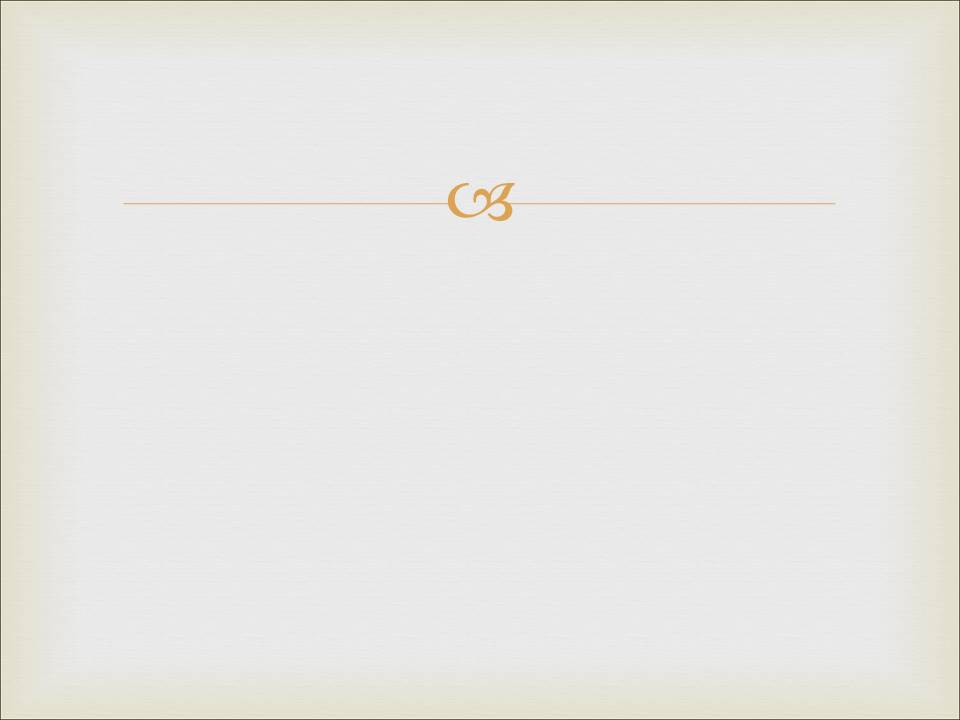 Аргументы, демонстрирующие существование Бога.
4.
Аргумент от желания человека поклоняться Богу 
Каждый человек имеет внутреннее стремление к Богу (Паскаль: “пустота в форме Бога”)
Все желание, которые мы имеем, соотносятся с чем-то, что может их удовлетворить (голод – еда, жажда – вода, и т.д.)
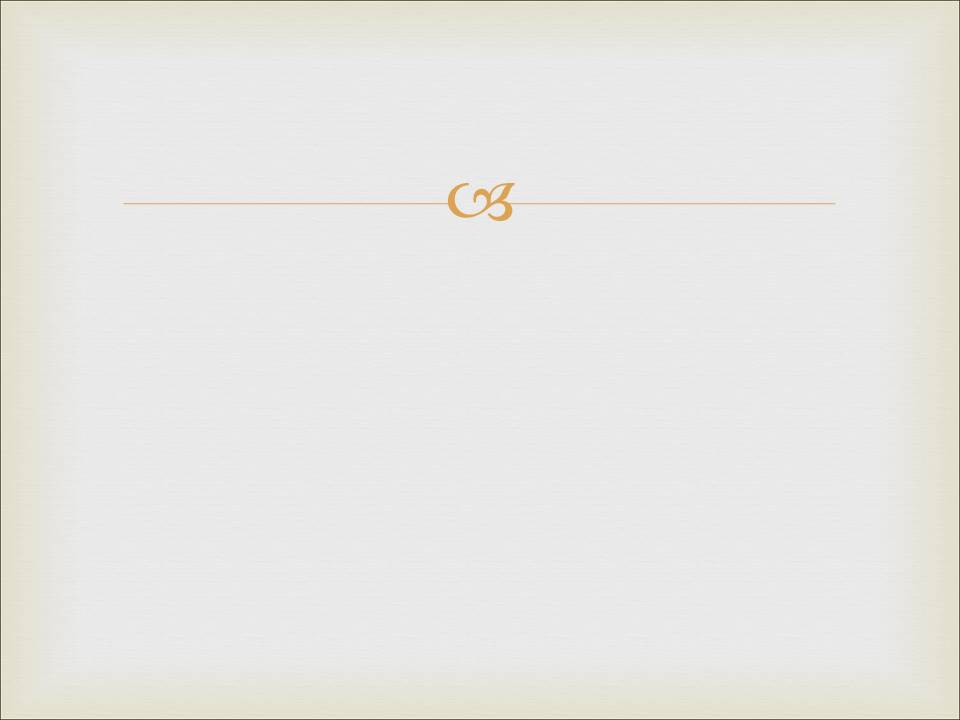 Аргументы, демонстрирующие существование Бога.
4.
Аргумент от желания человека поклоняться Богу 
Каждый человек имеет внутреннее стремление к Богу (Паскаль: “пустота в форме Бога”)
Все желание, которые мы имеем, соотносятся с чем-то, что может их удовлетворить (голод – еда, жажда – вода, и т.д.)
В то же время, у нас есть желание, которое на земле ничто не может удовлетворить.
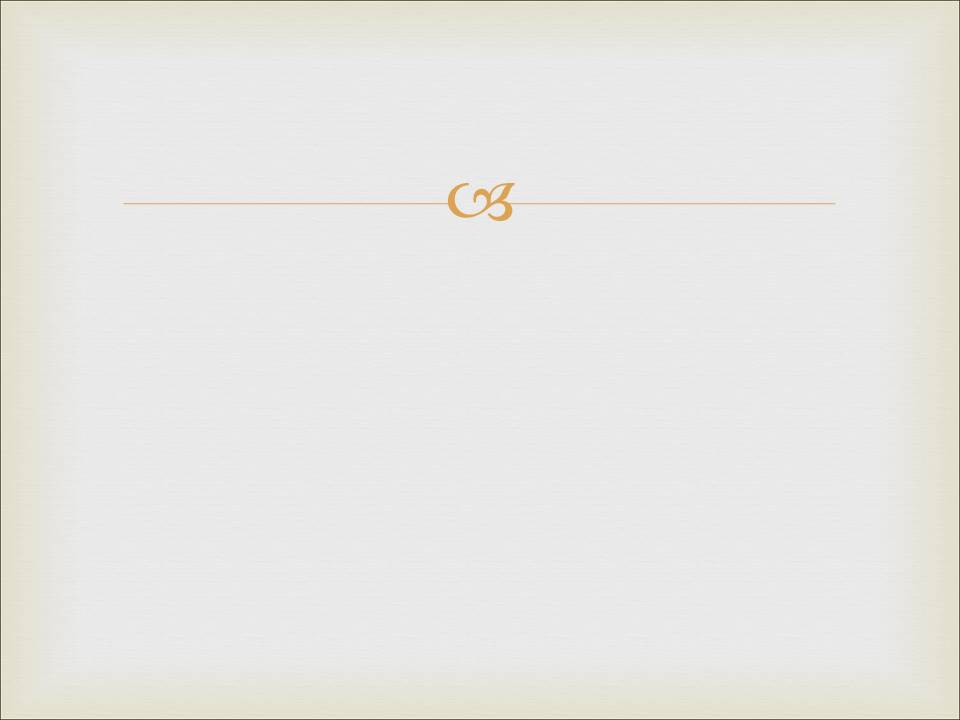 Аргументы, демонстрирующие существование Бога.
4.
Аргумент от желания человека поклоняться Богу 
Каждый человек имеет внутреннее стремление к Богу (Паскаль: “пустота в форме Бога”)
Все желание, которые мы имеем, соотносятся с чем-то, что может их удовлетворить (голод – еда, жажда – вода, и т.д.)
В то же время, у нас есть желание, которое на земле ничто не может удовлетворить. 
Следовательно, должно быть что-то вне нас самих, что могло бы удовлетворить это желание.
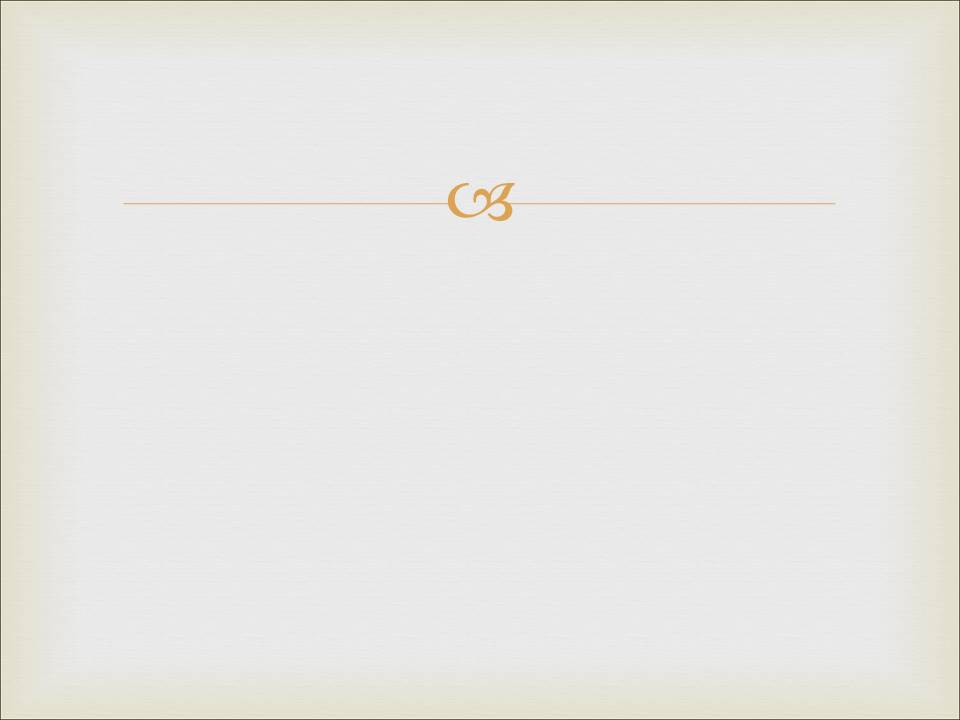 Аргументы, демонстрирующие существование Бога.
4.
Аргумент от желания человека поклоняться Богу 
Каждый человек имеет внутреннее стремление к Богу (Паскаль: “пустота в форме Бога”)
Все желание, которые мы имеем, соотносятся с чем-то, что может их удовлетворить (голод – еда, жажда – вода, и т.д.)
В то же время, у нас есть желание, которое на земле ничто не может удовлетворить. 
Следовательно, должно быть что-то вне нас самих, что могло бы удовлетворить это желание. 
 Это что-то есть Бог.
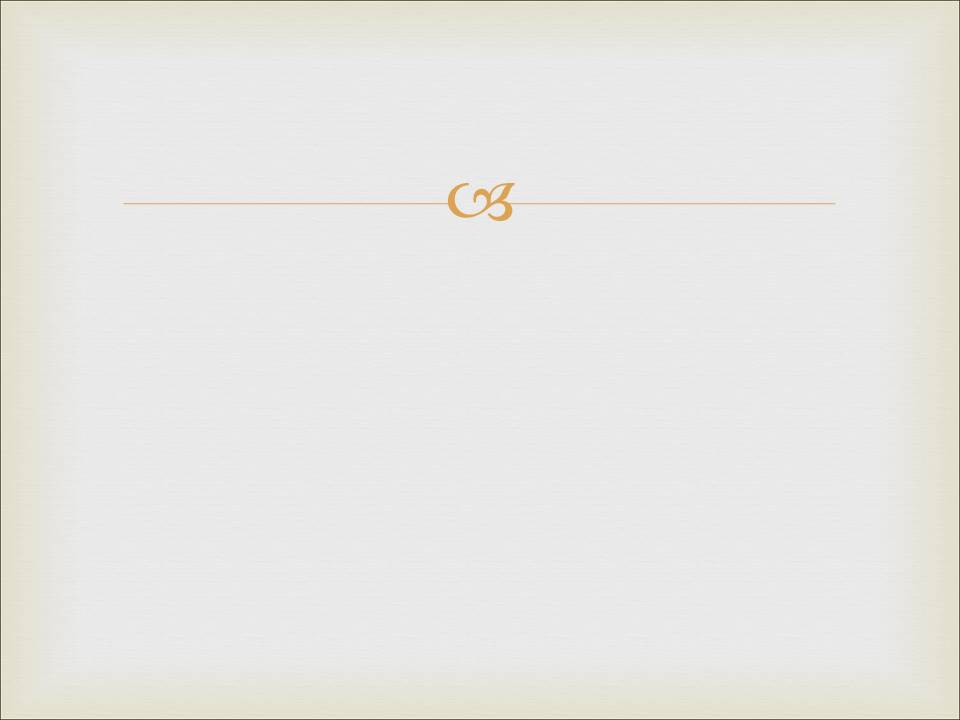 Аргументы, демонстрирующие существование Бога.
5.
Аргумент из нравственности (антропологический)Это аргумент из всемирной нравственности.Лучшим объяснением чувства нравственного поведения и наличия совести у людей всего мира является существование высшего Нравственного Существа, вложившего чувство нравственности в нас.
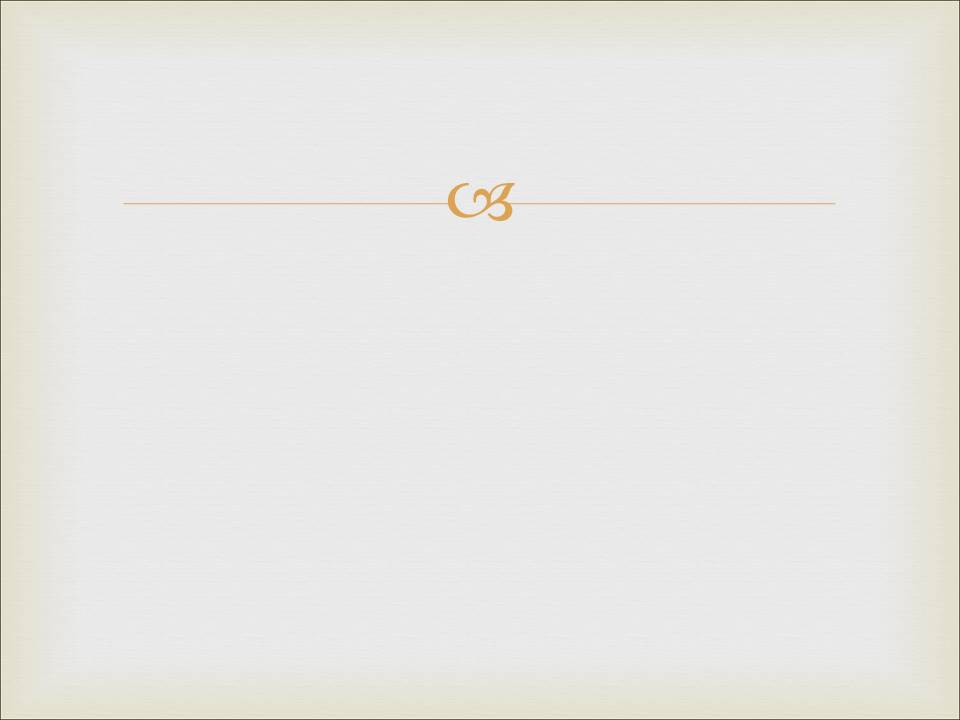 Аргументы, демонстрирующие существование Бога.
6.
Аргумент из наипростейшего ответа. 
“самый простой ответ на сложную проблему зачастую есть самый лучший ответ”.
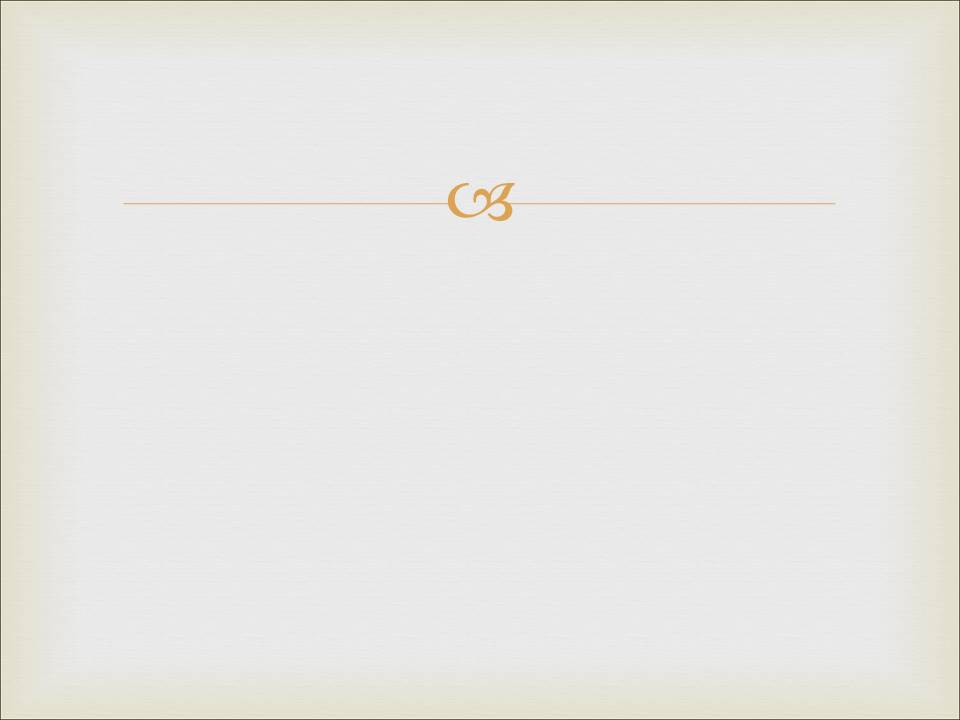 Аргументы, демонстрирующие существование Бога.
6.
Аргумент из наипростейшего ответа. 
“самый простой ответ на сложную проблему зачастую есть самый лучший ответ”.
Есть два варианта:
Все во вселенной существует вечно (абсурд, материя вечной быть не может)
Все во вселенной произошло не из чего.
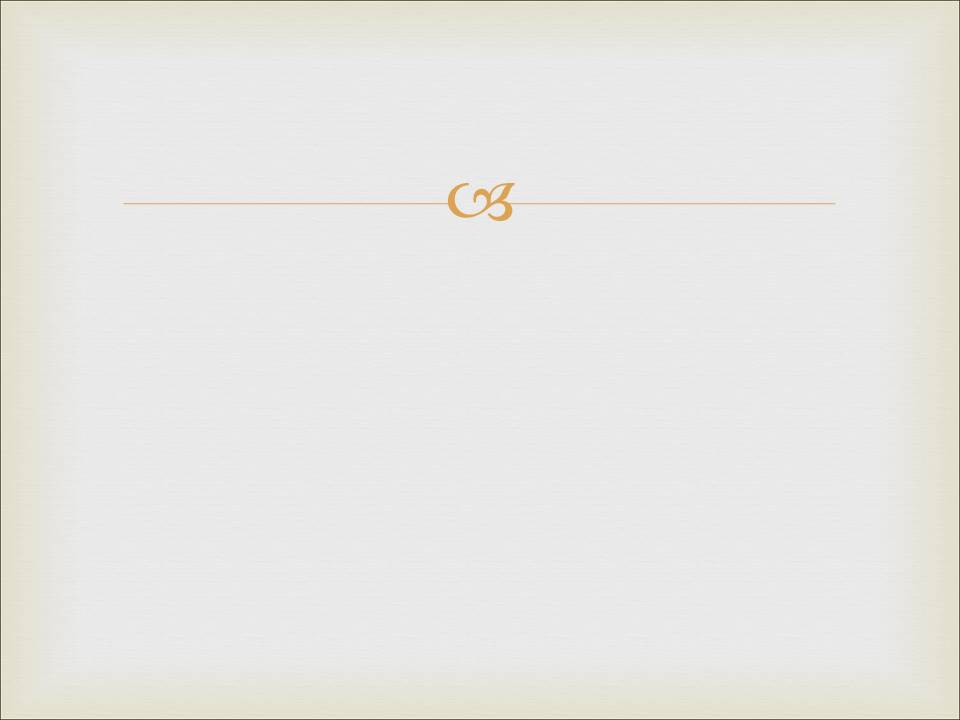 Аргументы, демонстрирующие существование Бога.
6.
Аргумент из наипростейшего ответа. 
“самый простой ответ на сложную проблему зачастую есть самый лучший ответ”.
Есть два варианта:
Все во вселенной существует вечно (абсурд, материя вечной быть не может)
Все во вселенной произошло не из чего.
3.    Поэтому, наипростейший ответ есть тот, что что-то сотворило вселенную, и это “что-то” есть Бог.
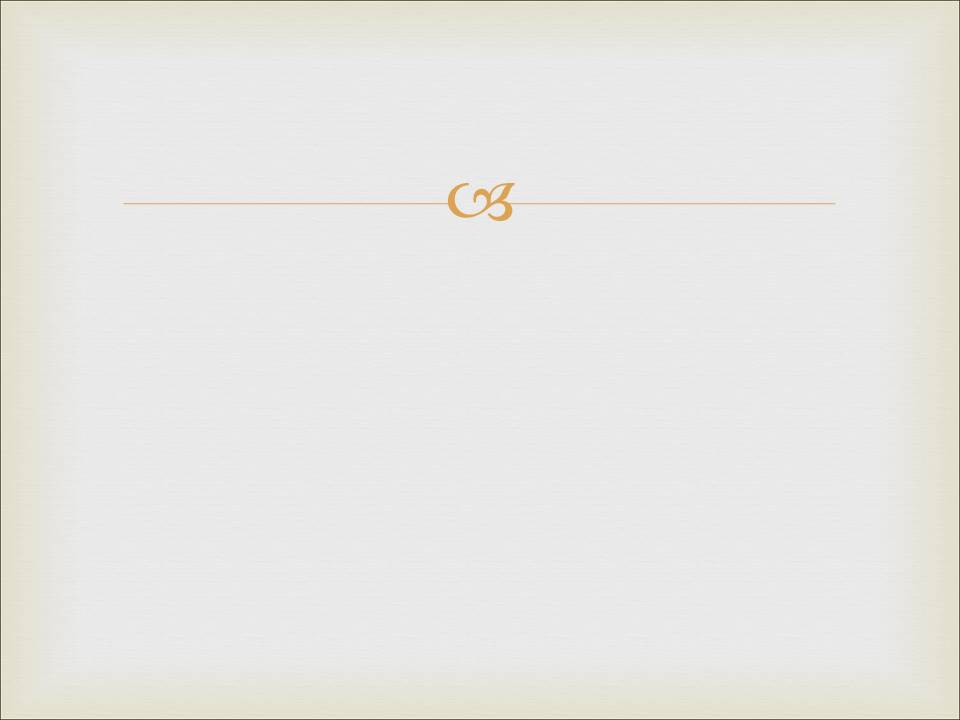 Аргументы, демонстрирующие существование Бога.
7.
Аргумент из идеи о Боге (онтологический)Поскольку Бог характеризуется как Существо более великое, чем любое  другое, какое только можно представить, поэтому человек не мог сам по себе придумать и описать Бога более сложного, чем он сам. Также этот аргумент основывается на том факте, что все люди обладают интуитивной идеей о Боге. У идеи о Боге, несомненно, должна быть какая-то причина и этой причиной может быть только Сам Бог.Мы смертны. Как же тогда могла в Библии появиться идея о Духовной Личности неограниченной в совершенстве. Дать начало этой идее мог только Тот, кто обладает абсолютным совершенством
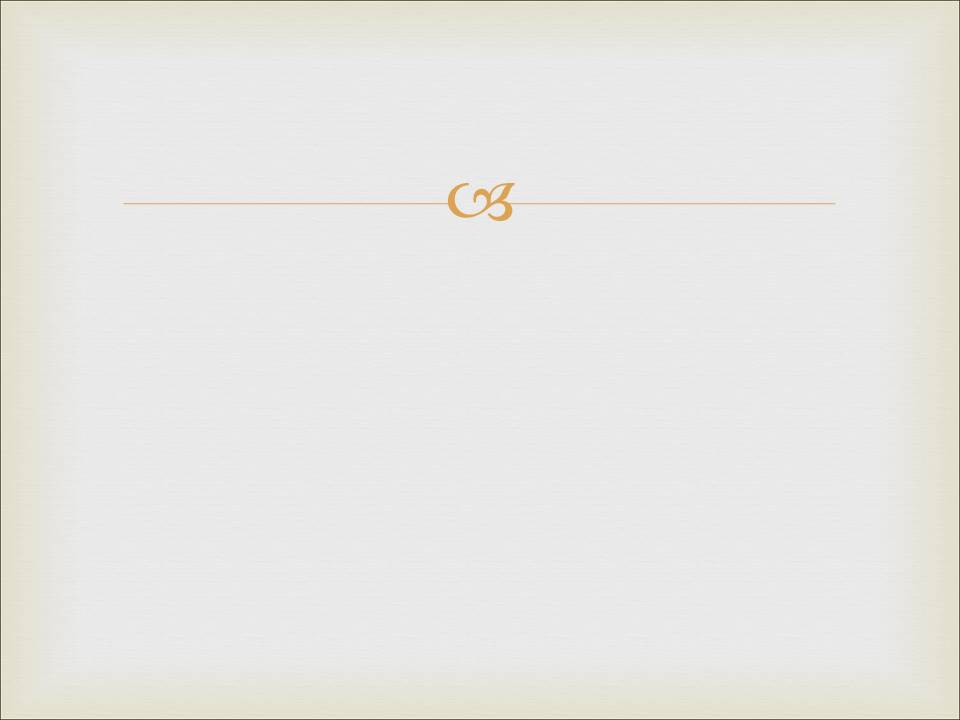 Аргументы, демонстрирующие существование Бога.
7.
Аргумент из идеи о Боге (онтологический)

У нас есть идеи о множестве различных вещей.
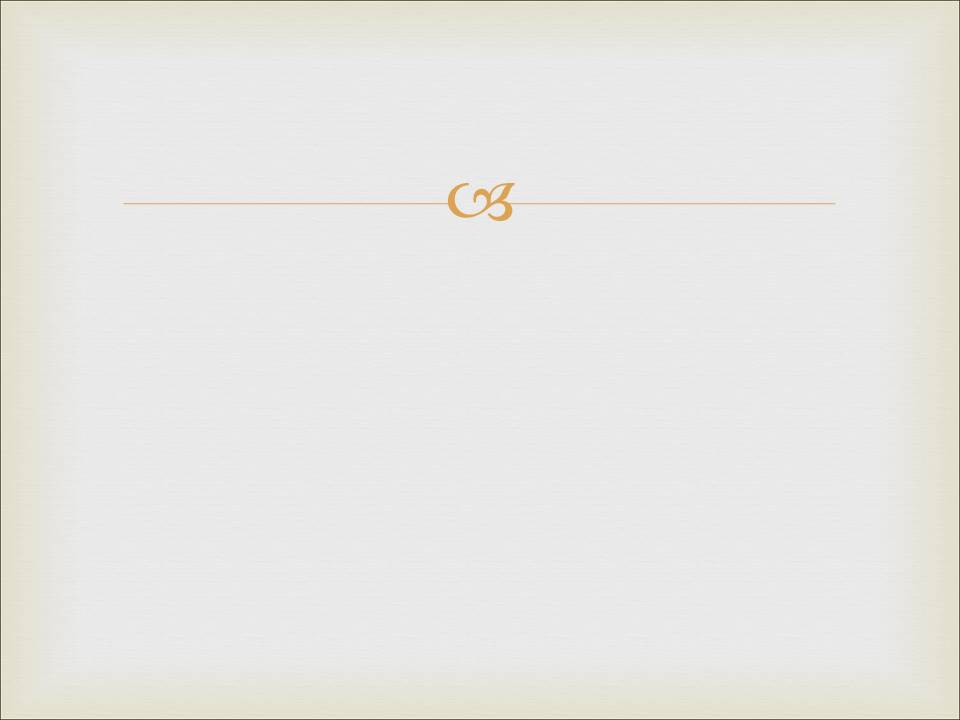 Аргументы, демонстрирующие существование Бога.
7.
Аргумент из идеи о Боге (онтологический)

У нас есть идеи о множестве различных вещей.
Эти идеи рождаются либо в нас самих, либо от вещей вне нас.
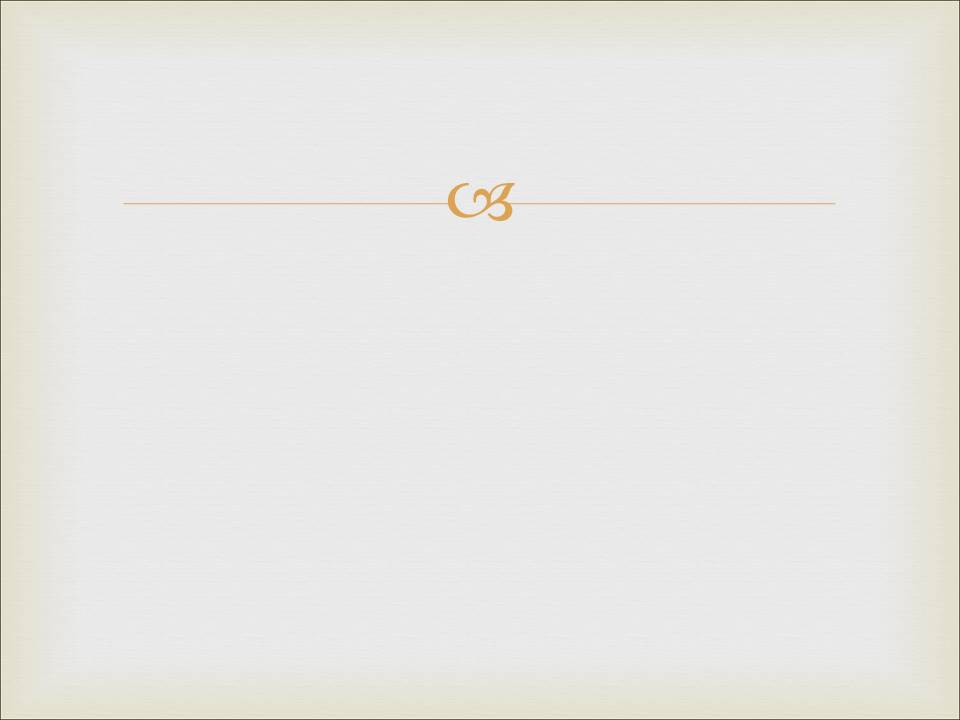 Аргументы, демонстрирующие существование Бога.
7.
Аргумент из идеи о Боге (онтологический)

У нас есть идеи о множестве различных вещей.
Эти идеи рождаются либо в нас самих, либо от вещей вне нас.  
Одна из идей, которые мы имеем, это идея о Боге – бесконечной, совершенной личности.
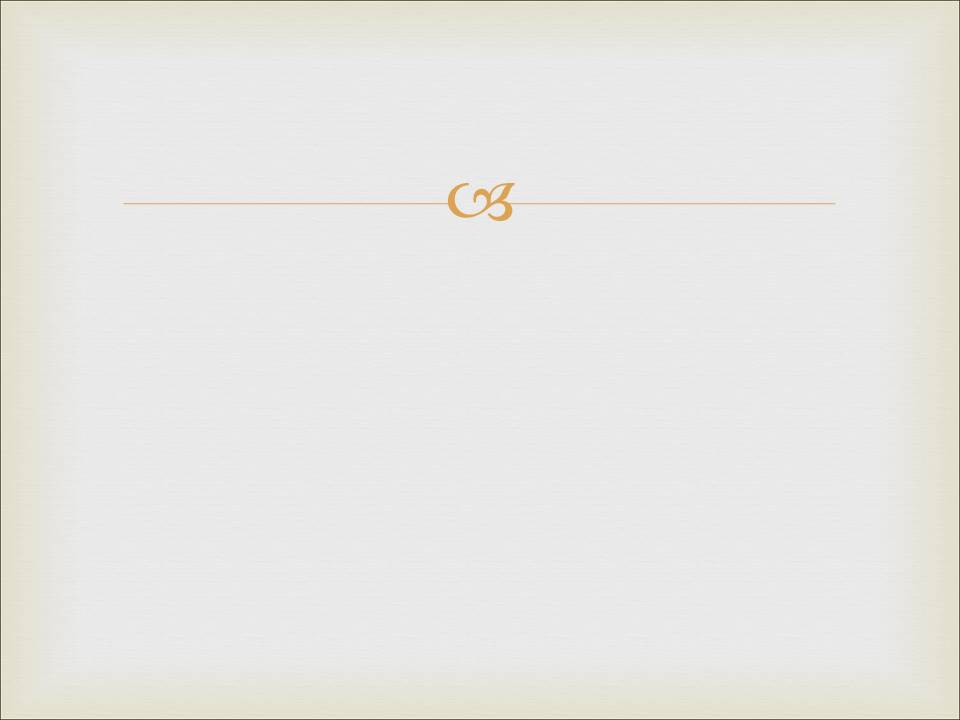 Аргументы, демонстрирующие существование Бога.
7.
Аргумент из идеи о Боге (онтологический)

У нас есть идеи о множестве различных вещей.
Эти идеи рождаются либо в нас самих, либо от вещей вне нас.  
Одна из идей, которые мы имеем, это идея о Боге – бесконечной, совершенной личности.  
Эта идея не могла появиться от нас, потому что мы знаем себя как ограниченных и несовершенных, а никакое следствие не может быть более своей причины.
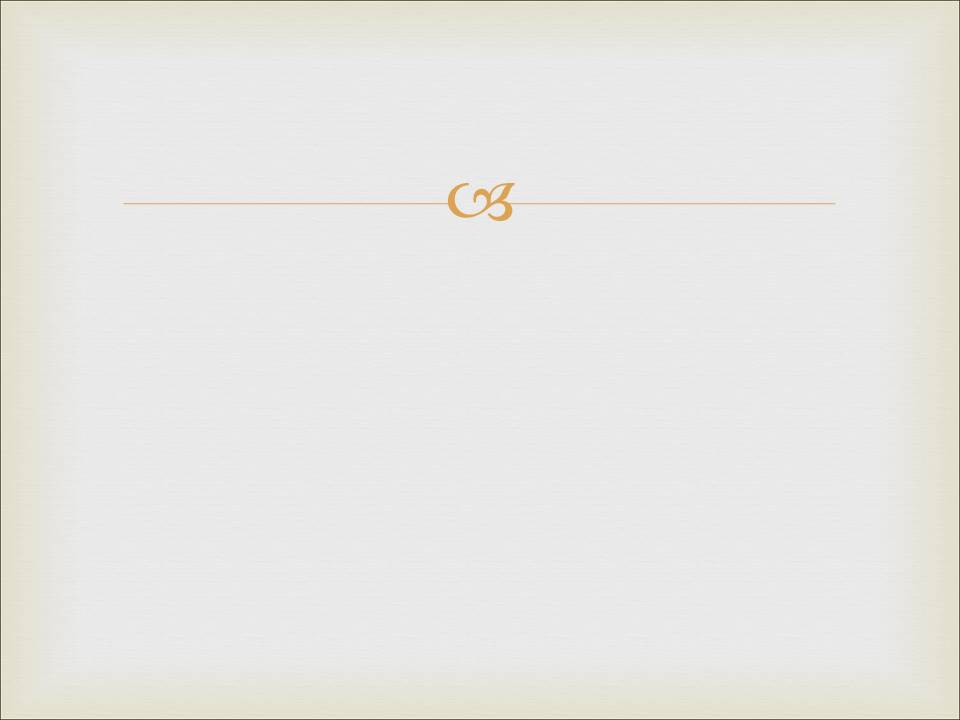 Аргументы, демонстрирующие существование Бога.
7.
Аргумент из идеи о Боге (онтологический)

У нас есть идеи о множестве различных вещей.
Эти идеи рождаются либо в нас самих, либо от вещей вне нас.  
Одна из идей, которые мы имеем, это идея о Боге – бесконечной, совершенной личности.  
Эта идея не могла появиться от нас, потому что мы знаем себя как ограниченных и несовершенных, а никакое следствие не может быть более своей причины.  
Следовательно, появление этой идеи должно быть вызвана чем-то вне нас, что было бы не менее чем те качества, которые есть в идее о Боге.
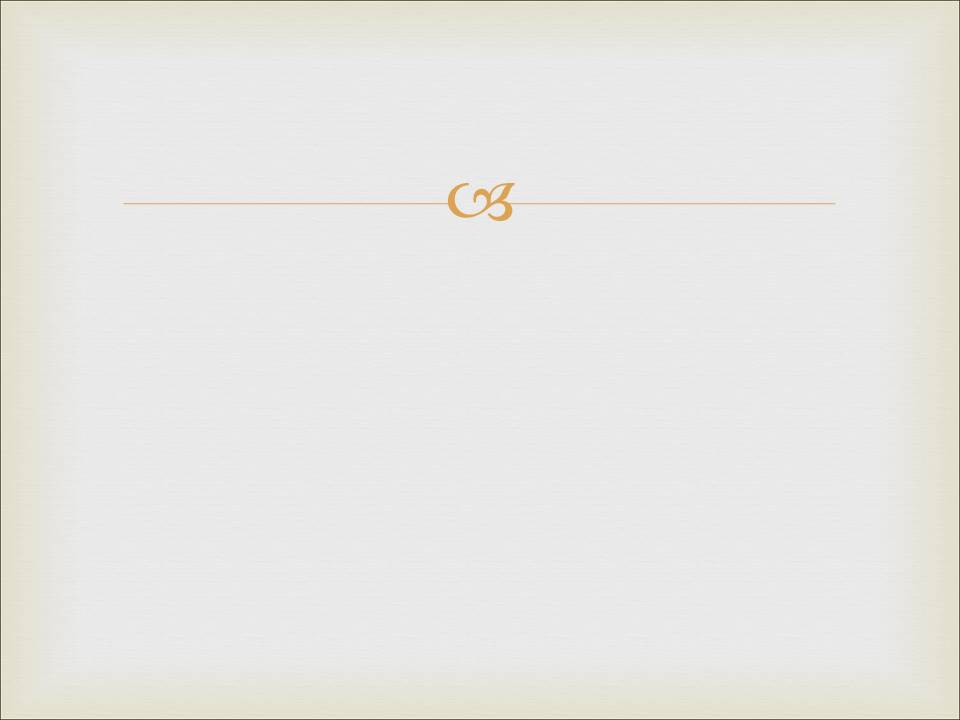 Аргументы, демонстрирующие существование Бога.
7.
Аргумент из идеи о Боге (онтологический)

У нас есть идеи о множестве различных вещей.
Эти идеи рождаются либо в нас самих, либо от вещей вне нас.  
Одна из идей, которые мы имеем, это идея о Боге – бесконечной, совершенной личности.  
Эта идея не могла появиться от нас, потому что мы знаем себя как ограниченных и несовершенных, а никакое следствие не может быть более своей причины.  
Следовательно, появление этой идеи должно быть вызвана чем-то вне нас, что было бы не менее чем те качества, которые есть в идее о Боге.  
Но только сам Бог обладает такими качествами.
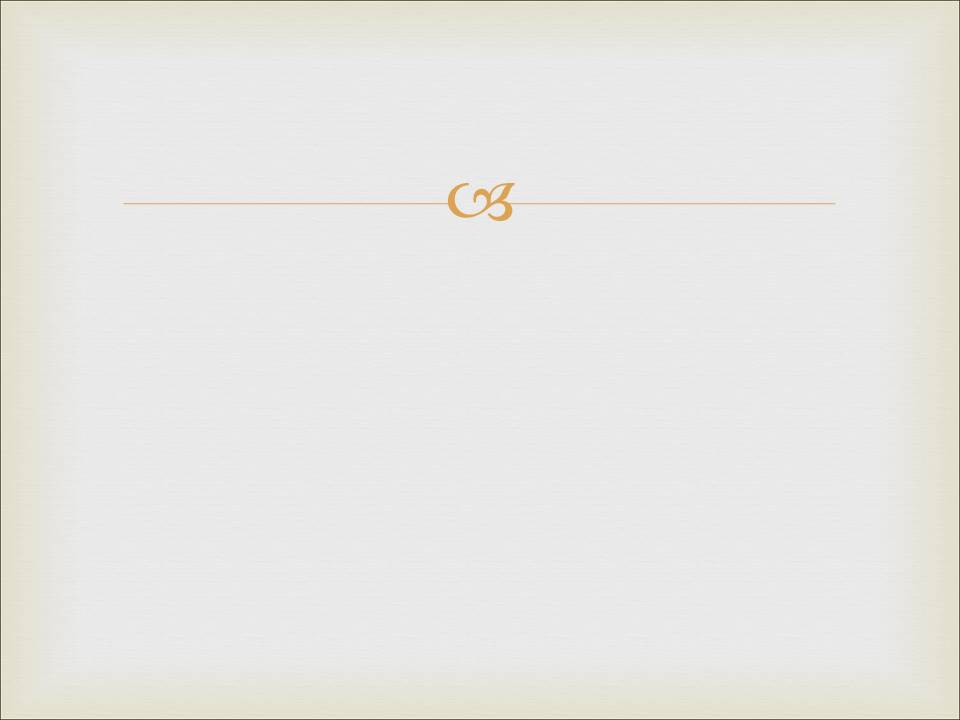 Аргументы, демонстрирующие существование Бога.
7.
Аргумент из идеи о Боге (онтологический)

У нас есть идеи о множестве различных вещей.
Эти идеи рождаются либо в нас самих, либо от вещей вне нас.  
Одна из идей, которые мы имеем, это идея о Боге – бесконечной, совершенной личности.  
Эта идея не могла появиться от нас, потому что мы знаем себя как ограниченных и несовершенных, а никакое следствие не может быть более своей причины.  
Следовательно, появление этой идеи должно быть вызвана чем-то вне нас, что было бы не менее чем те качества, которые есть в идее о Боге.  
Но только сам Бог обладает такими качествами. 
Поэтому только сам Бог может быть источником идем которую мы имеем о нем.
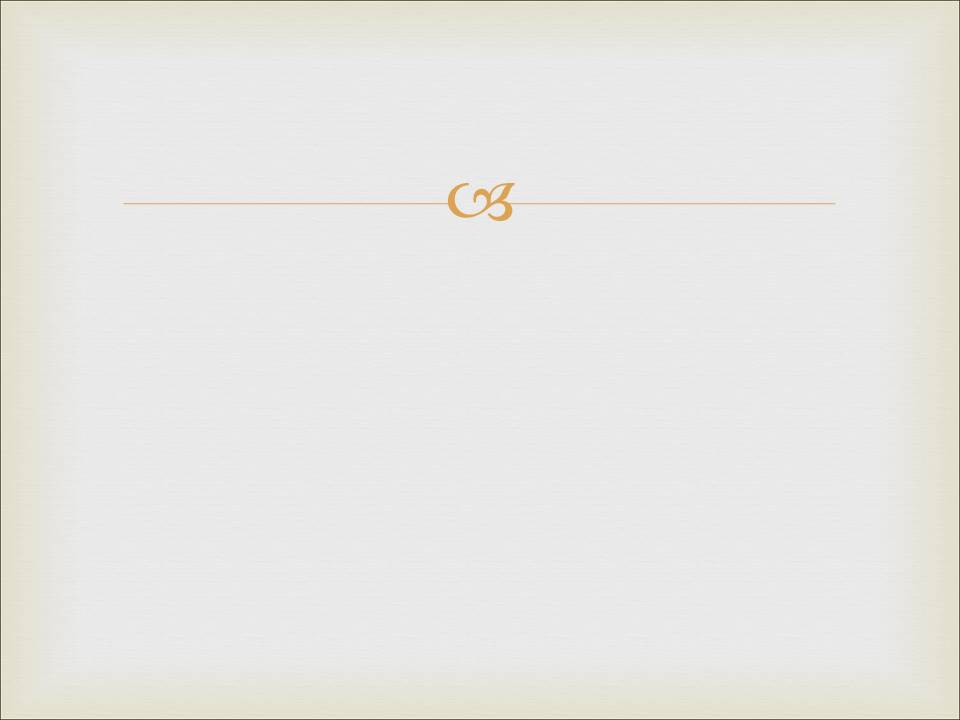 Аргументы, демонстрирующие существование Бога.
7.
Аргумент из идеи о Боге (онтологический)

У нас есть идеи о множестве различных вещей.
Эти идеи рождаются либо в нас самих, либо от вещей вне нас.  
Одна из идей, которые мы имеем, это идея о Боге – бесконечной, совершенной личности.  
Эта идея не могла появиться от нас, потому что мы знаем себя как ограниченных и несовершенных, а никакое следствие не может быть более своей причины.  
Следовательно, появление этой идеи должно быть вызвана чем-то вне нас, что было бы не менее чем те качества, которые есть в идее о Боге.  
Но только сам Бог обладает такими качествами. 
Поэтому только сам Бог может быть источником идем которую мы имеем о нем. 
Поэтому Бог существует.
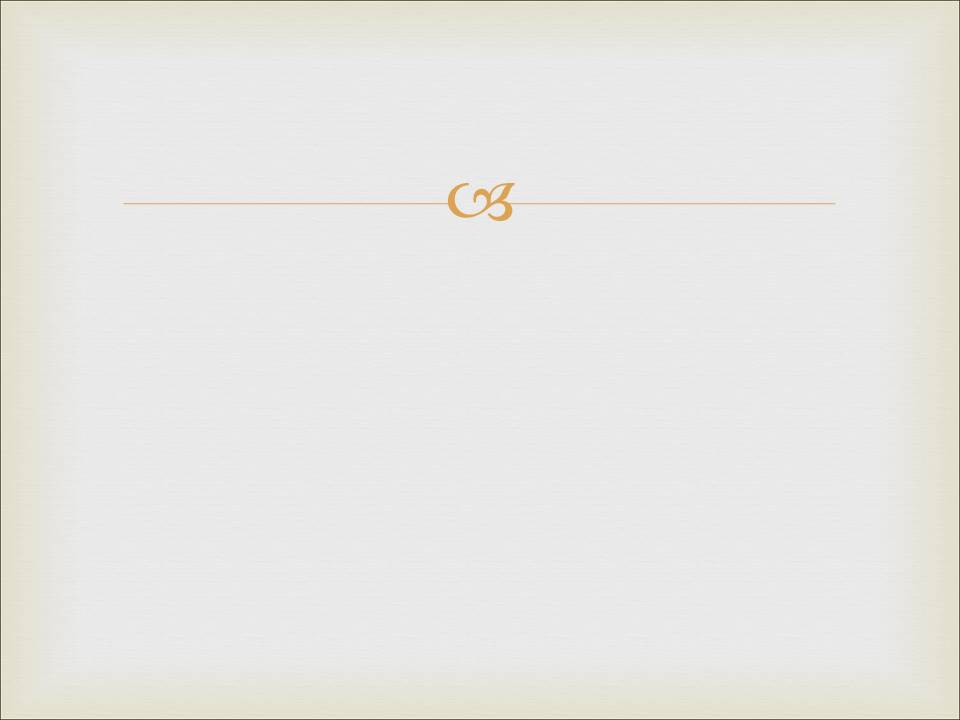 Аргументы, демонстрирующие существование Бога.
8.
Френсис Шеффер доказывает существование Бога, основываясь на доктрине о Троице
Атеисты возражают против необходимости того, чтобы Бог сотворил мир и все что в нем, так как если бы он не сделал этого, то Он был бы одинок, и творение восполнило бы эту нужду в общении. Он, следовательно, несовершенен, и неспособен творить.(таким образом, они утверждают вечное существование мира)
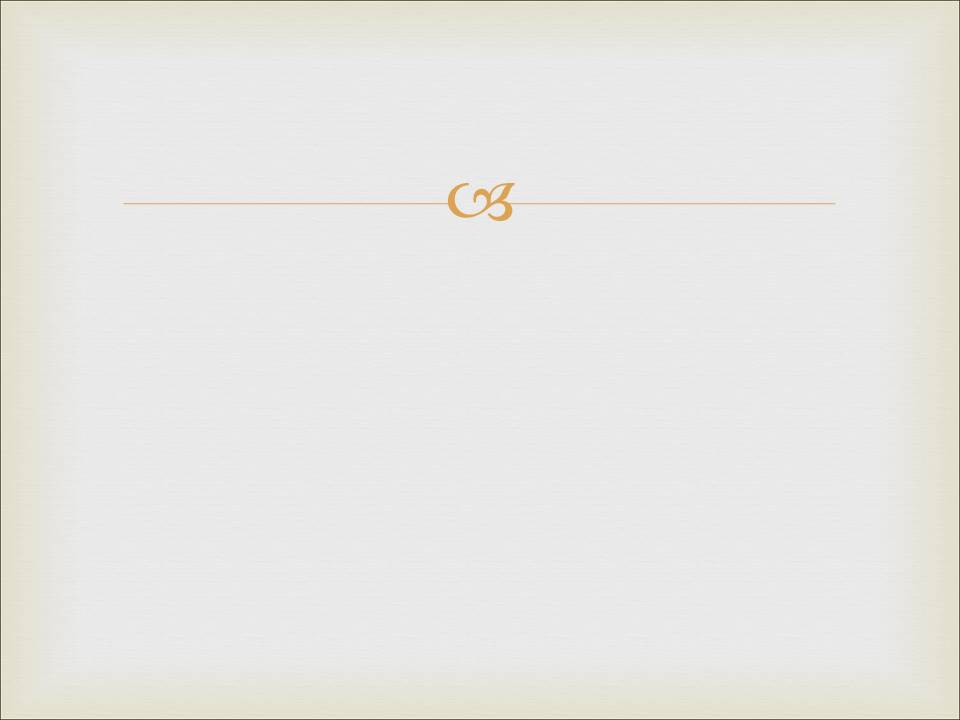 Аргументы, демонстрирующие существование Бога.
8.
Френсис Шеффер доказывает существование Бога, основываясь на доктрине о Троице
Атеисты возражают против необходимости того, чтобы Бог сотворил мир и все что в нем, так как если бы он не сделал этого, то Он был бы одинок, и творение восполнило бы эту нужду в общении. Он, следовательно, несовершенен, и неспособен творить.(таким образом, они утверждают вечное существование мира)
Но в Писании мы видим, что Бог является Триединством трех различных личностей: Отца, Сына и Святого Духа, которые существуют вечно в общении и взаимной любви.
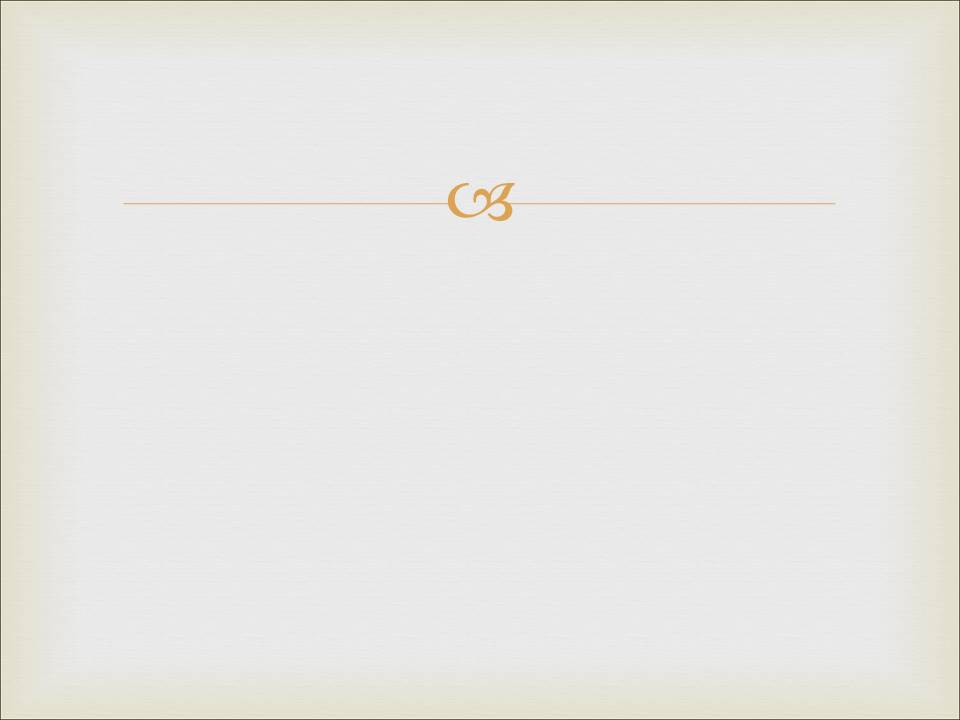 Аргументы, демонстрирующие существование Бога.
8.
Френсис Шеффер доказывает существование Бога, основываясь на доктрине о Троице
Атеисты возражают против необходимости того, чтобы Бог сотворил мир и все что в нем, так как если бы он не сделал этого, то Он был бы одинок, и творение восполнило бы эту нужду в общении. Он, следовательно, несовершенен, и неспособен творить.(таким образом, они утверждают вечное существование мира)
Но в Писании мы видим, что Бог является Триединством трех различных личностей: Отца, Сына и Святого Духа, которые существуют вечно в общении и взаимной любви.
Следовательно, Бог не имел необходимость что-то творить (зависящий порядок) чтобы восполнить нужду в общении. Поэтому, Он творил свободно, и Он существует, как доказывает космологический аргумент
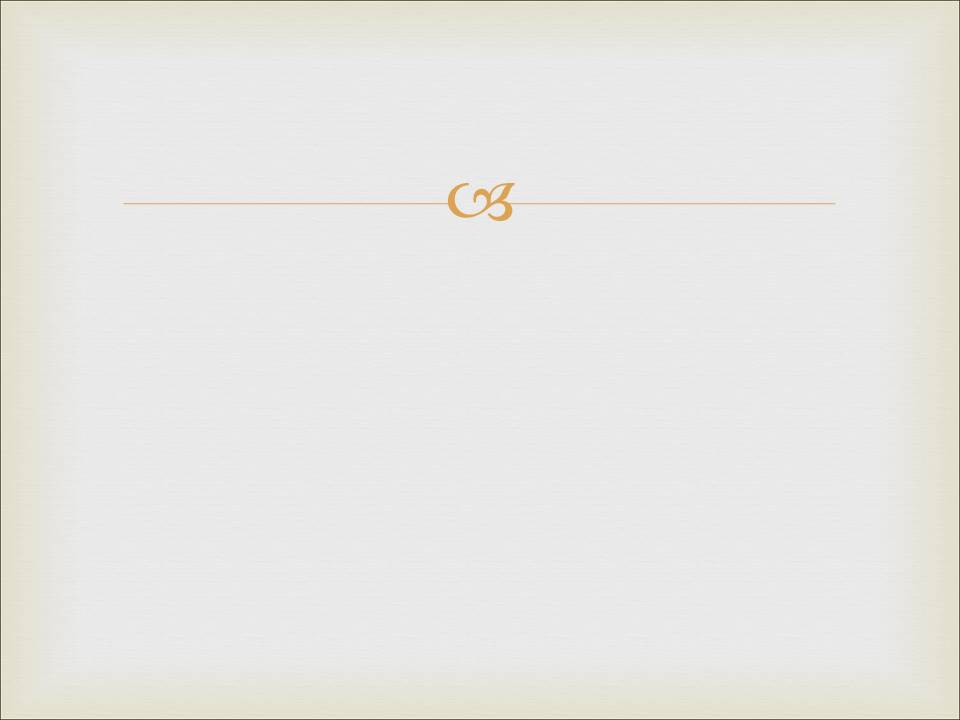 Аргументы, демонстрирующие существование Бога.
9.
Пари Паскаля
Предположим, что ни один из этих аргументов не выглядит убедительно. Есть еще один вид аргументации. Он стал известен как пари Паскаля. Он не пытается доказать существование Бога. Он показывает разумность веры в Бога даже тогда когда есть недостаток доказательств.
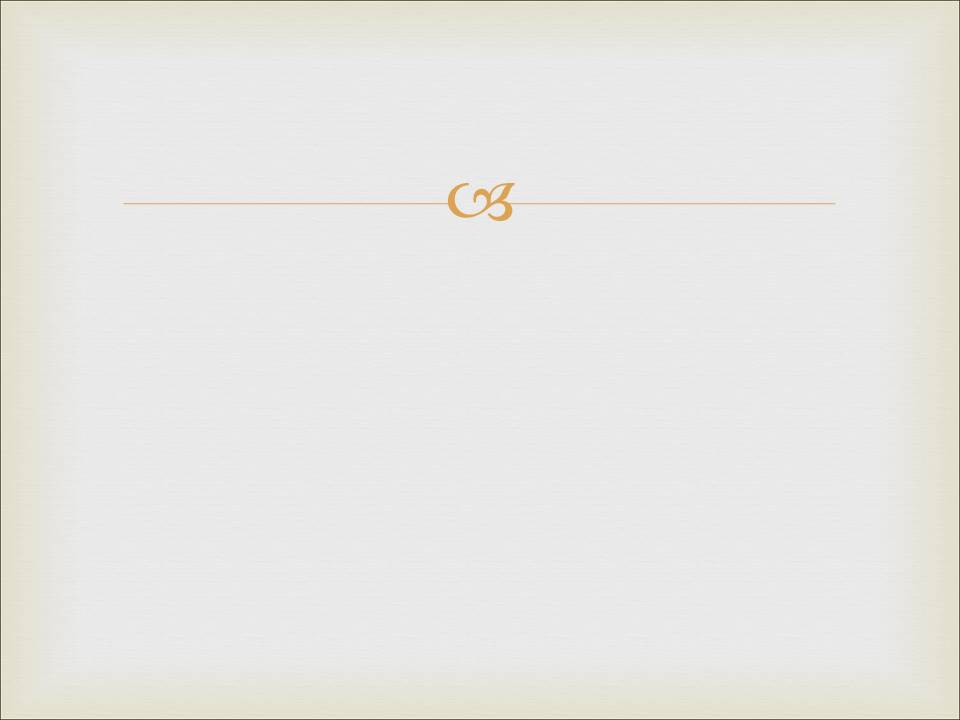 Аргументы, демонстрирующие существование Бога.
9.
Пари Паскаля
Предположим, что ни один из этих аргументов не выглядит убедительно. Есть еще один вид аргументации. Он стал известен как пари Паскаля. Он не пытается доказать существование Бога. Он показывает разумность веры в Бога даже тогда когда есть недостаток доказательств.  
Если нет достаточно оснований принять решение есть ли Бог или же Его нет, а результат от принятия решения очень важен, то мы тогда должны поставить на самые выгодные для нас условия.
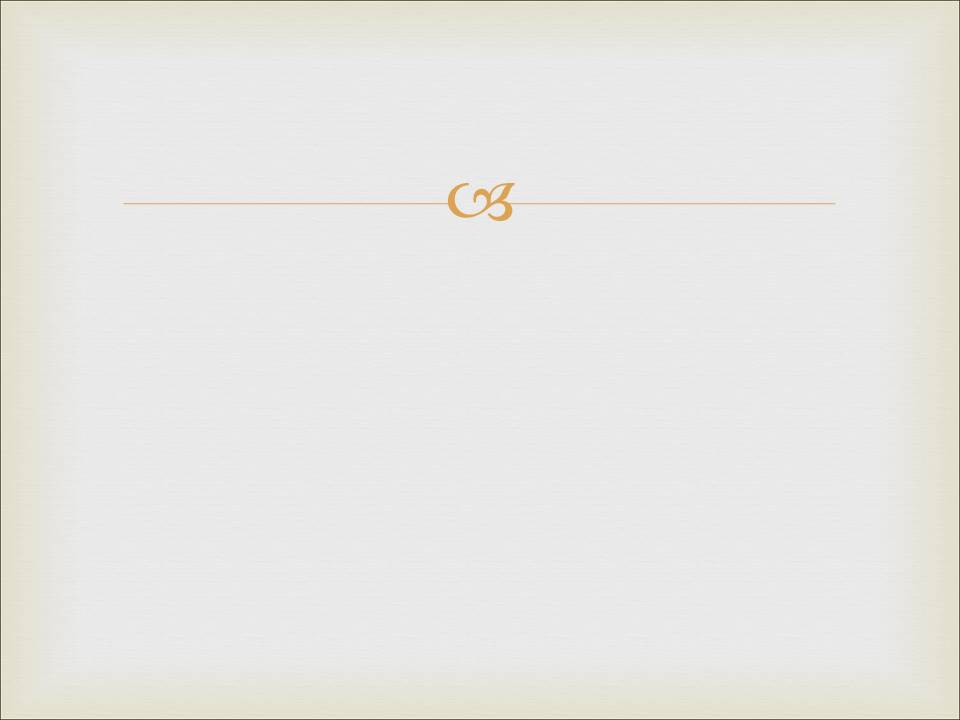 Аргументы, демонстрирующие существование Бога.
9.
Пари Паскаля
Предположим, что ни один из этих аргументов не выглядит убедительно. Есть еще один вид аргументации. Он стал известен как пари Паскаля. Он не пытается доказать существование Бога. Он показывает разумность веры в Бога даже тогда когда есть недостаток доказательств.  
Если нет достаточно оснований принять решение есть ли Бог или же Его нет, а результат от принятия решения очень важен, то мы тогда должны поставить на самые выгодные для нас условия.  
Если вы поставите на Бога, и будете верить, вы ничего не потеряете, даже если окажется что Его и нет. Но если вы поставите против Бога, а окажется что Он есть, и вы ошиблись, вы потеряете все: Бога, вечность, вечные богатства. Представьте условия если вы ставите на Бога: "если вы выиграете, вы выиграете все; если вы проигрываете, вы не теряете ничего."